CHỦ ĐỀ 5
CON NGƯỜI VÀ SỨC KHỎE
BÀI 21
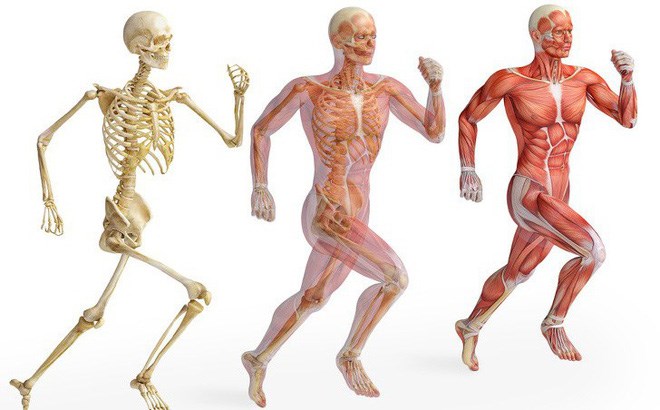 TÌM HIỂU 
CƠ QUAN VẬN ĐỘNG
Thực hiện một hoạt động như viết hoặc múa.
Bộ phận nào của cơ thể giúp em thực hiện hoạt động đó?
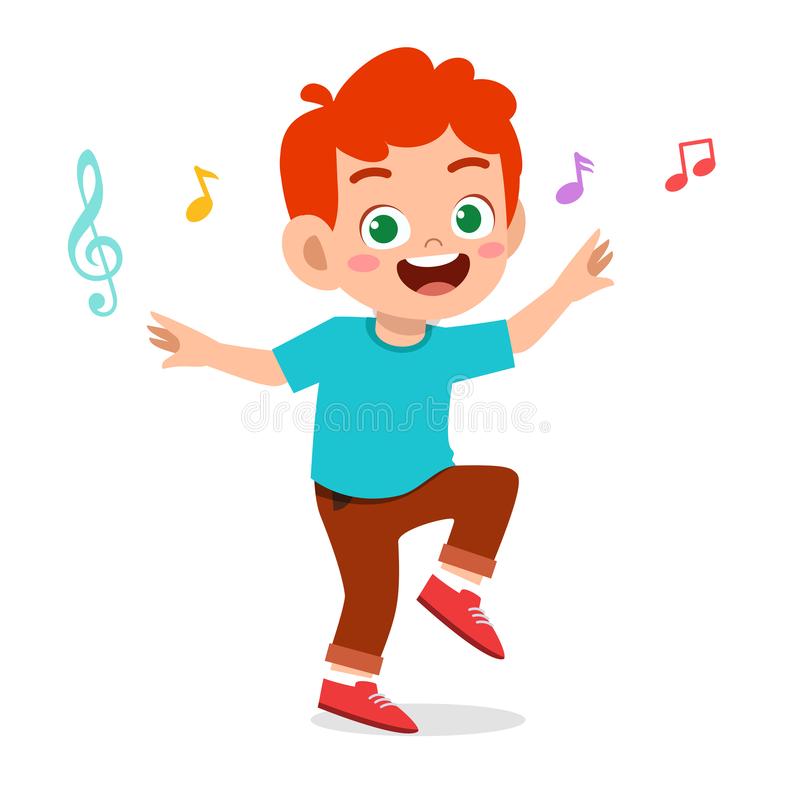 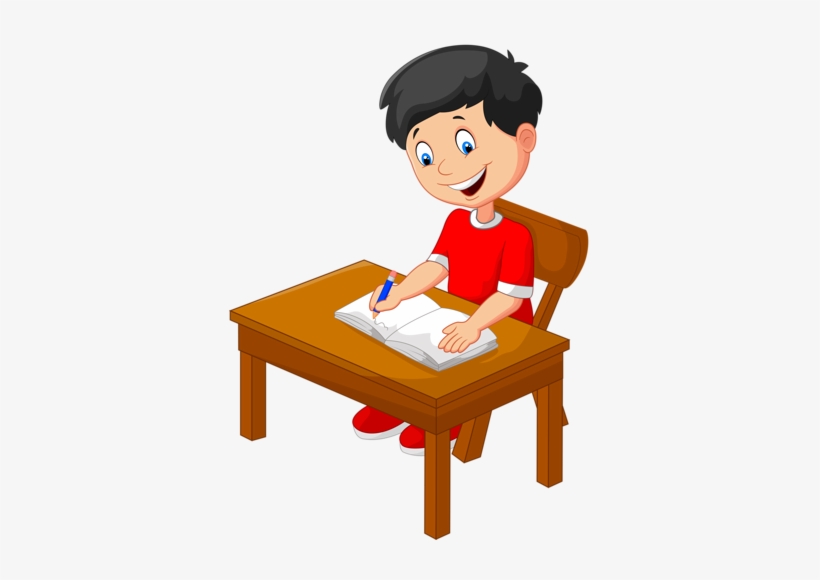 Quan sát các hình dưới đây, chỉ và nói tên một số cơ, xương và khớp của cơ thể.
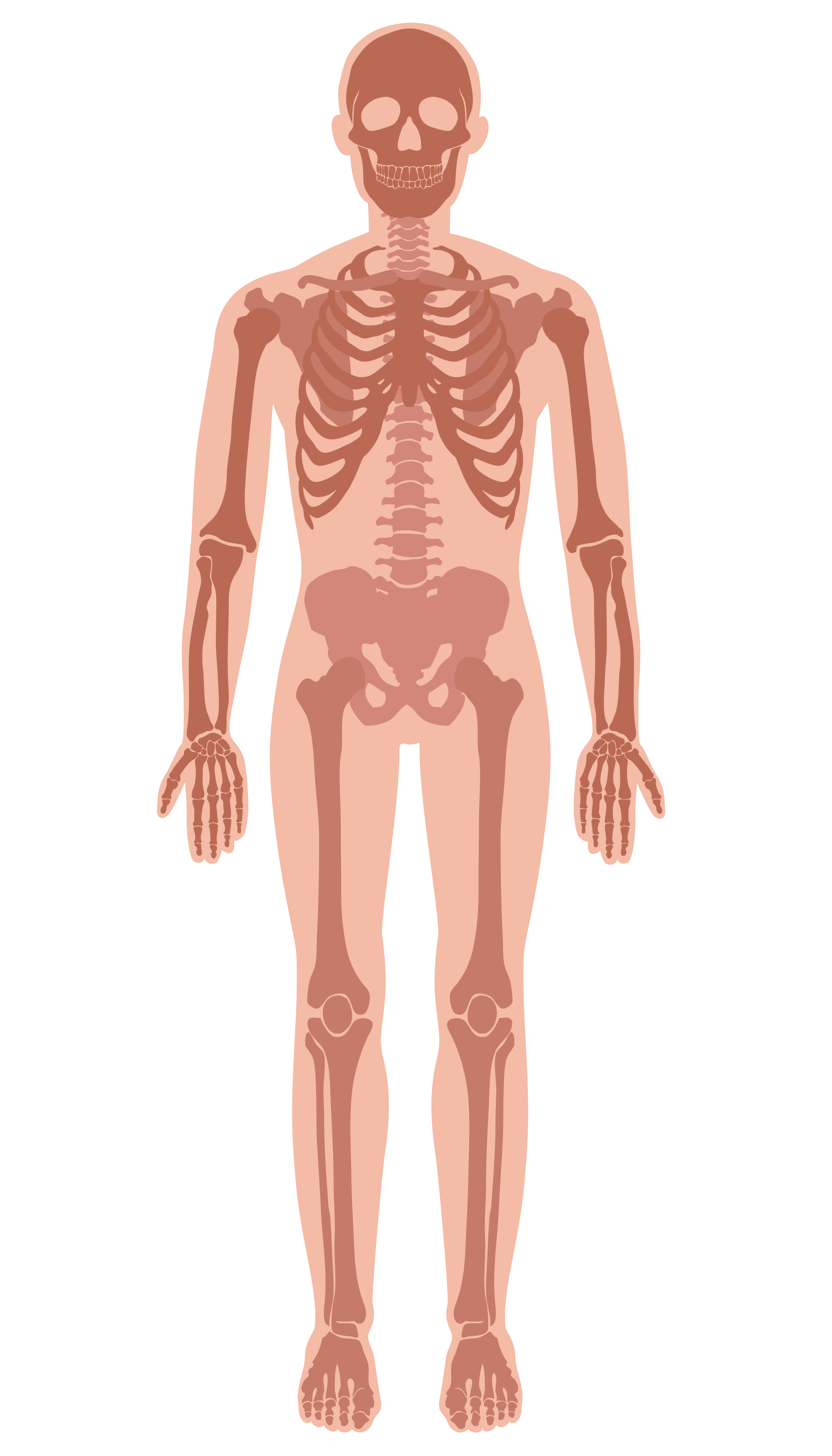 1
1
Xương đầu
Bộ xương
2
Xương mặt
8
Khớp vai
3
Xương sườn
4
Xương tay
9
Khớp khuỷu tay
5
Xương cột sống
6
Xương chậu
7
Xương chân
10
Khớp đầu gối
Xem video